Figure 1. (A) A representative view of the virtual environment from the center of the pool. The pool surface, ...
Cereb Cortex, Volume 13, Issue 12, December 2003, Pages 1344–1351, https://doi.org/10.1093/cercor/bhg081
The content of this slide may be subject to copyright: please see the slide notes for details.
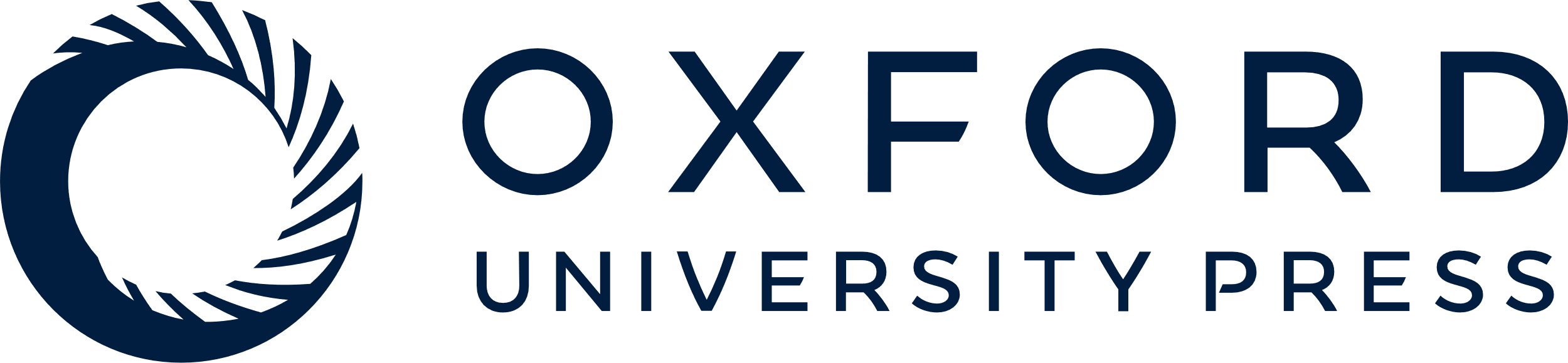 [Speaker Notes: Figure 1. (A) A representative view of the virtual environment from the center of the pool. The pool surface, pool wall, room walls, and a single distal cue are visible. (B) The description of stimuli pairings for transverse patterning discrimination task. The problem was constructed so that each choice stimulus (G, H, I) was ambiguous; sometimes it was correct (+), and sometimes incorrect as follows: G+ versus H–, H+ versus I–, I+ versus G–.


Unless provided in the caption above, the following copyright applies to the content of this slide:]